There’s No Cure for     Brain Injury: A  Qualitative  Exploration of  Contributing Factors  of Compassion Fatigue  in BI Rehabilitation  Professionals
Gillian Murray, DSW, LSW, CBIS
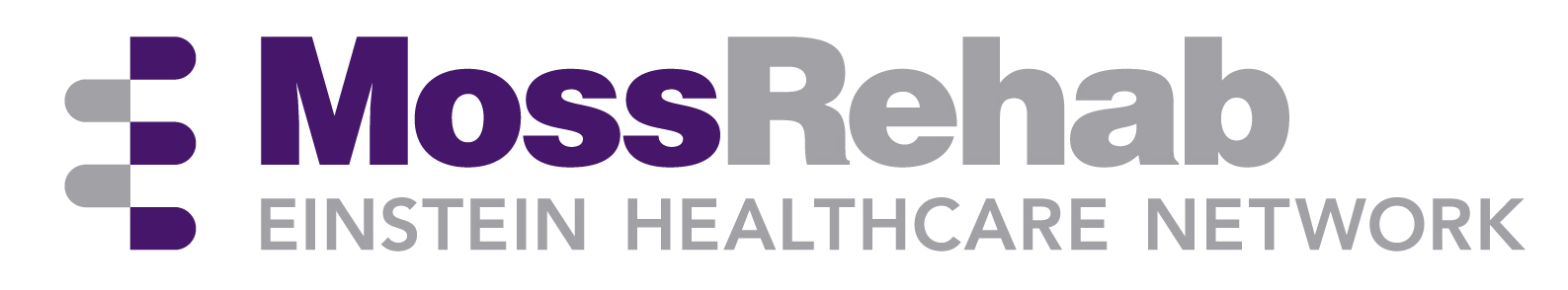 Background and Significance
Background and Significance
Statistics
2.5 million Americans sustain a traumatic brain injury (TBI) each year (CDC, 2016)
5.3 million Americans are living with a disability due to a TBI (CDC, 2012)
917,000 Americans sustain an acquired brain injury (ABI) due to stroke, tumor, aneurysm, or other medically–induced incident (Brain Injury Association of American, 2013)
Background and Significance (continued)
Etiology
Men are most susceptible
African Americans and Native Americans are at greater risk than other ethnicities 
Alcohol is a risk factor (Whyte, Ponsford, Watanabe, & Hart, 2010)
Individuals of a lower socioeconomic status are at greater risk (Corrigan, Selassie, & Orman, 2010; Kraus & McArthur, 1996)
                                                                            
Injury Severity
Most survivors receiving brain injury rehabilitation services have a moderate to severe brain injury (Whyte, Ponsford, Watanabe, & Hart, 2010)
Terminology to Describe Work-Related Stress
Burnout
The term burnout was originally used to describe engine failure in a jet or rocket in the 1940s

A psychological sequence characterized as: emotional exhaustion, depersonalization of patient interactions to self-protect, and a decreased sense of job satisfaction (Maslach, Schaufeli, & Leiter, 2001)
Caused by external and environmental factors such as large caseloads and other bureaucratic issues (Canfield, 2005)
Compassion Fatigue
Natural response to working with survivors 
  of trauma (McHolm, 2006)
More prevalent in females than males (Sprang, Clark, & Whitt-Woosley, 2007) 
Caused by external and bureaucratic factors and working with individuals who have experienced trauma (Newell & MacNeil, 2005)
Secondary Traumatic Stress
Empathy and exposure are the two main components (Beck, 2011)

Negative emotional response when clinicians empathetically engage with clients and learn their traumatic experiences (Figley, 1995)

“Direct result of hearing emotionally shocking material from clients” (Canfield, 2005, p. 84)

Does not result from bureaucratic stressors (Canfield, 2005)
Vicarious Traumatization
Cognitive, schematic, and psychological reactions when working with individuals who are traumatized (Canfield, 2005)

Clinician’s views of the world, their beliefs and cognitive schemas are affected (Newell & MacNeil, 2005)

Does not result from organizational or bureaucratic issues (Jenkins & Baird, 2002)
Current Research
Utilization of the Term Burnout
The term “burnout” was used in the current research on this topic, even though it is considered an antiquated term in other healthcare fields.
Contributing Factors for Work-Related Stress in Brain Injury Rehabilitation Professionals
Population  (Felton, 1998; Maslach et al., 2001; Sahraian et al., 2008)

Amount of time spent interacting with clients (Felton, 2008; Schaufeli & Bakker, 2004) 

Limitations due to funding (Flett, Biggs, & Alpas, 1995; Saban et al., 2012)
Contributing Factors for Work-Related Stress in Brain Injury Rehabilitation Professionals
Age and level of experience (Kumar, Fischer, Robinson, Hatcher, and Bhagat, 2007) 

Organizational Factors
Agency setting (Craig & Sprang, 2010)
Work load (Maslach et al., 2001; Schaufeli & Bakker, 2004)
Understaffing (Ducharme, Knudsen, and Roman, 2008)
Training
Contributing Factors for Work-Related Stress in Brain Injury Rehabilitation Professionals
Perception of support/quality of supervision
Cohesive team/social support (Brown et al., 2003; Houkes et al., 2003; Schaufeli & Bakker, 2004) 
Lack of support from supervisors (Dietzel, 1995; Maslach et al., 2001)
Quality of supervision (Stebnicki, 2000)
Current Research
Saban et al. (2013) surveyed 233 polytrauma team members: 
30.6% reported moderate emotional exhaustion
23.7% reported high emotional exhaustion   
Gosseries et al. (2012) surveyed 523 brain injury rehabilitation professionals and found: 
33% reported emotional exhaustion
36% reported depersonalization
18% reported burnout
Current Research
Wittig et al. (2003) surveyed 133 brain injury rehabilitation professionals: 
67.7% reported being unable to leave work at work
66.9% were afraid of getting hurt at work

Providers of community based rehabilitation reported the following as increasing the risk for work-related stress (Mooney, Doig, & Fleming, 2009)
Frequent home visits
Increased hours spent driving to client homes
Being isolated from the treatment team
“Individuals involved in the rehabilitation of clients with acquired brain injury, particularly traumatic brain injury, may be at particular risk for burnout because these workers must display empathy during sometimes emotionally-laden interactions with clients who often evidence cognitive problems as well as emotional, behavioral, and interpersonal difficulties”
- Wittig et al., 2003 (p. 98)
Methodology
Research Questions
What do brain injury rehabilitation professionals find stressful about working in brain injury rehabilitation?
What about working in brain injury rehabilitation is difficult?
How do brain injury rehabilitation professionals experience work-related stress?
How do brain injury rehabilitation professionals reduce work-related stress?
What support is offered by agencies to reduce work-related stress in brain injury rehabilitation professionals?
Qualitative Research Design
Participants engaged in a one-time in-depth interview conducted either in person or using video conferencing software
A semi-structured interview guide structured the line of questioning
Interviews were digitally recorded and professionally transcribed
Confidentiality and privacy
Alphanumeric codes were assigned to participants
All identifiable information was removed from transcriptions
Recruitment
Inclusion criteria: 
Brain injury rehabilitation professionals who:
Have at least two years of full-time experience in outpatient brain injury rehabilitation
Provide direct clinical care to individuals with TBI or ABI
Possess at least a Bachelor’s Degree in a Human Services related field such as Psychology, Social Work, Disability Services, Vocational Rehabilitation, Health Care Administration, Counseling, or Nursing. 
CBIS/CBIST requirement was eliminated in January 2016 due to poor recruitment
Sampling
Convenience, snowball, and purposive
  ACBIS published an article in their Newsletter
Brain injury rehabilitation providers were directly contacted
Traumatic Brain Injury Model Systems Listserv
Participant Demographics
Data Analysis
Grounded theory approach utilizing NVivo software

Coded the first 4 interviews 
Created preliminary focused codes

Coded the remaining 13 interviews directly into preliminary focused codes
New codes or categories did not emerge

Initially identified 40 focused codes 
Reduced to 26

Resulted in 8 provisional categories
6 final themes
Strategies for Ensuring Rigor
Peer debriefing and support after conducting each interview

Negative case analysis

Audit trail
					                                                                                                                (Padgett, 2008)
Findings & Discussion
Nvivo11 Word Cloud
Six Themes
Brain injury rehabilitation is difficult

Emotional experience associated with treating survivors

The impact of limited funding and resources on treatment outcomes and professionals

Organizational factors contribute to stress

Support provided in work environment

Stress management used by professionals
Brain Injury Rehabilitation is Difficult
Brain injury rehabilitation is difficult describes the nature of providing rehabilitation services to survivors of brain injuries.

Slow progress (Wittig et al., 2003)

Can’t fix it (Wittig et al., 2003)

Unpredictable (Mooney et al., 2009; Wittig et al., 2003)

Increased responsibility of professionals (Mukherjee et al., 2009; Wittig et al., 2003)

Challenging to collaborate with survivors

So much to learn
Quotations
Can’t fix it:
“There’s no cure for brain injury. We can’t put Humpty Dumpty back together.” 

So much to learn:
“I feel like I could never go to sleep for the next five years and probably still not feel knowledgeable or well versed on the subject.”
Emotional Experience Associated with Treating Survivors
Emotional experience emerged to describe the emotional distress brain injury rehabilitation professionals encounter when providing rehabilitation services to survivors. 

Anosognosia (Winkens, Van Heugten, Visser-Meily, & Boosman, 2014)

Building rapport and relationships  (Wittig et al., 2003)

Sad stories/empathy 

Family challenges (Wittig et al., 2003)
Quotations
Anosognosia:
“What I find stressful about it is believing that the person has the potential to improve their functioning and their lives but they’re getting in their own way.” 

Sad stories/empathy:
“Just seconds of poor judgment on someone else’s behalf has devastated this individual’s life. And it’s difficult to bear witness to that and to not sometimes become a bit disillusioned by humanity when you can witness what people are capable of doing.”
Impact of Limited Funding and Resources
Brain injury rehabilitation professionals identified limited funding and resources to be one of the most difficult and challenging aspects of working in the brain injury rehabilitation field (Flett et al., 1995; Wittig et al., 2003). 

Lack of funding 

Lack of providers 

Working around the system 

Impact of funding on treatment outcomes and professionals
Quotations
Lack of funding for brain injury rehabilitation:
“Whereas when you go to college, you’re learning the skills so that you can help people and then when you come out, business people, the government, other entities that have nothing to do with health, understanding healthcare and rehabilitation, are telling you what you can and cannot do by limiting visits, by limiting funding.”
Impact of funding on treatment outcomes and professionals:
“There’s definitely people that I think about, I wonder what happened to them, and just hope for the best for them, getting screwed by the system and by life.”
Organizational Factors Contribute to Stress
Organizational factors refer to work place dynamics and non-clinical job responsibilities. 

Administrative duties

Time (Wittig et al., 2003)

Scheduled breaks

Communication (Wittig et al., 2003)
Quotations
Time:
“It’s overwhelming to try to accomplish everything that you need to accomplish in one day…It’s overwhelming to try to provide high quality of care, when there’s so many demands on stuff outside of your actual therapy session such as documentation, billing, and any other aspects of your job.”

“I can’t tell you the number of days that I haven’t even had the time to go to the bathroom.”
Support Provided in Work Environment
Support provided in work environment refers to the ways in which brain injury rehabilitation professionals receive support from supervisors, administration, and coworkers. 

Experience of supervision (Dietzel, 1995; Maslach et al., 2001; Prigatano, 1989; Stebnicki, 2000).

Cohesion and relationships with coworkers (Brown, Prashantham, & Abbott, 2003; Houkes et al., 2003; Schaufeli & Bakker, 2004)

Stress reduction by employer

Opportunities for education
Quotations
Experience of supervision:
“She likes to know the details about every single thing we’re doing. And we’re pretty competent employees, and so that gets a little frustrating. And that’s, a lot of time, a source of stress.” 

Cohesion and relationships with coworkers:
“I don’t ever feel like I’m out there alone trying to treat this very difficult, challenging population.”
Stress Management Used by Professionals
Brain injury rehabilitation professionals utilize coping strategies and engage in stress reduction activities to reduce the effects of work-related stress 

Coping with stress at work (Saban et al., 2013)

Stress reduction away from work (Saban et al., 2013)

Effects of stress at work 

Effects of stress in personal life

Resiliency (APA, 2016; Jackson et al., 2007; McAllister & McKinnon, 2009; Shakespeare-Finch et al., 2005)
Quotations
Stress reduction away from work:
“I like more structured classes because I have to listen to someone else tell me what to do rather than me making decisions… I have to go to these classes because I just would be a robot and follow what they tell me to do. And I can shut off my brain for that hour.” 
“My joke answer is, have a bottle of wine ready at all times.” 
Effects of stress in personal life:
“I go to bed thinking about work and I have dreams about work. And I wake my husband up talking about work to a survivor. I will wake up talking to a survivor! That’s okay, we’re just handling things in my sleep.”
Implications & Limitations
Direct Practice Implications
Findings should aid brain injury rehabilitation professionals and social workers to develop more awareness to reduce work-related stress by: 
Utilizing effective coping strategies in work environment
Managing how work-related stress impacts their personal lives and relationships
Supervisors and administrators should:
Have a better understanding of the perspectives of their employees 
Develop more effective means to not only reduce but to prevent work-related stress amongst brain injury rehabilitation professionals and social workers
Direct Practice Implications
It is apparent that there are inequities in funding opportunities for survivors of brain injuries to receive the vital treatment that is necessary to recovery. 

Survivors, due to being of a lower socioeconomic status, do not have discretionary income to fund expensive rehabilitation that is not covered by private health insurance 
Survivors may require long-term services due to supervision needs, however, these types of services are not always available.
Direct Practice Implications
Continued advocacy for the development of programs to fund treatment for the extensive continuum of care required after brain injury is imperative. 

Education and training needs to be provided to healthcare and mental health professionals to increase survivors’ access to specialty care, such as psychiatry and substance abuse treatment.
Implications for Future Research
There continues to be a gap in the literature to examine not only how work-related stress impacts brain injury rehabilitation professionals, but also how this impacts survivors of brain injuries, their families and treatment outcomes. 
Further research is warranted to: 
Quantify the stressors brain injury rehabilitation professionals face and what activities and programs are effective in reducing stress levels
Explore supervisory relationships and styles
Explore the perspective of other rehabilitation professionals who provide services to other types of debilitating and chronic disabilities
Limitations
Predominantly female Caucasian sample
Brain injury rehabilitation professionals who reside and practice outside of the United States of America may have a different experience. 
Professionals who participated in this study are more likely to have more effective and positive coping strategies to manage work-related stress.
The findings described the nature of relationships with supervisors and survivors of brain injuries. However, neither supervisors nor survivors were interviewed. 
Qualitative research also relies on the knowledge and expertise of the researcher to conduct the interviews and interpret the results (Padgett, 2008).
Conclusion
Terminology to Describe Work-Related Stress in Brain Injury Rehabilitation Professionals
Identified contributing factors of work-related stress:
Combination of organization factors
Stressors from the emotional experiences of providing rehabilitation services to survivors

The term compassion fatigue appeared to be the most relevant term to effectively describe the nature of work-related stress experienced by brain injury rehabilitation professionals.
Conclusion
Brain injury rehabilitation professionals face significant challenges due to limited funding and resources.
The findings identified working in brain injury rehabilitation is difficult. 
The close relationships developed with survivors during the rehabilitation process and exposure to sad stories increases the risk for compassion fatigue. 
Brain injury rehabilitation professionals rely on support provided in work environment by their coworkers and supervisors to cope.
Brain injury rehabilitation professionals continue to persevere to promote meaningful change and recovery in the lives of survivors of brain injuries despite facing adversity.
References
American Psychological Association. (2016). The road to resilience. Retrieved from     http://www.apa.org/helpcenter/road-resilience.aspxBeck, C. T. (2011). Secondary traumatic stress in nurses: A systematic review. Archives of Psychiatric Nursing, 25(1), 1-10Brain Injury Association of America. (2013). Brain injury statistics. Retrieved from http://www.biausa.org/       LiteratureRetrieve.aspx?ID=104992Brown, N. C., Prashantham, B. J., & Abbott, M. (2003). Personality, social support and burnout among human service      professionals in India. Journal of Community & Applied Social  Psychology, 13, 320-324. Canfield, J. (2005). Secondary traumatization, burnout, and vicarious traumatization: A review  of the literature as it relates to       therapists who treat trauma. Smith College Studies in Social  Work, 75(2), 81-101.Centers for Disease Control and Prevention. (2012). Injury prevention and control: Traumatic brain injury. Retrieved from      http://www.cdc.gov/TraumaticBrainInjury/statistics.htmlCenters for Disease Control and Prevention. (2016). TBI: Get the Facts. Retrieved from https://www.cdc.gov/          traumaticbraininjury/get_the_facts.htmlCorrigan, J. D., Selassie, A. W., & Orman, J. A. L. (2010). The epidemiology of traumatic brain      injury. The Journal of head trauma rehabilitation, 25(2), 72-80.Craig, C. D., & Sprang, G. (2010). Compassion satisfaction, compassion fatigue, and burnout in a national sample of trauma      treatment therapists. Anxiety, Stress, & Coping, 23(3), 319-339.Dietzel, L. C. (1995). Age, consumer difficult behavior, perceived understaffing, workplace social support, and job satisfaction      as predictors of emotional exhaustion among psychosocial rehabilitation staff (Doctoral dissertation, University of |     Maryland,  College Park, 1995). Dissertation Abstracts International, 56, 6434.Ducharme, L. J., Knudsen, H. K., & Roman, P. M. (2008). Emotional exhaustion and turnover intention in human service      occupations: The protective role of coworker support. Sociological Spectrum, 28, 81-104.Felton, J. S. (1998). Burnout as a clinical entity--its importance in health care workers. Occupational Medicine (Oxford,      England), 48(4), 237-250.Figley, C. R. (1995). Compassion fatigue: Toward a new understanding of the costs of caring. In B. H. Stamm (Ed.), Secondary      traumatic stress: Self care issues for clinicians, researchers, and educators (pp. 3-28). Lutherville, MD: Sidran Press.Flett, R., Biggs, H., & Alpass, F. (1995). A perspective on occupational concerns of rehabilitation service providers. Disability      and Rehabilitation, 17, 76-82.Gosseries, O., Demertzi, A., Ledoux, D., Bruno, M., Vanhaudenhuyse, A., Thibaut, A., . . .  Schnakers, C. (2012). Burnout in      healthcare workers managing chronic patients with disorders of consciousness. Brain Injury, 26(12), 1493-1499.Houkes, I., Janssen, P. P. M., De Jonge, J., & Bakker, A. B. (2003). Personality, work characteristics, and employee well-being: A      longitudinal analysis of additive and moderating effects. Journal of Occupational Health Psychology, 8, 20-38.Jackson, D., Firtko, A., & Edenborough, M. (2007). Personal resilience as a strategy for surviving and thriving in the face of workplace      adversity: a literature review. Journal of Advanced Nursing, 60(1), 1-9.
References (continued)
Jenkins, S. R., & Baird, S. (2002). Secondary traumatic stress and vicarious trauma: A validation study. Journal of Traumatic Stress,      15(5), 423-432. Kumar, S., Fischer, J., Robinson, E., Hatcher, S., & Bhagat, R. N. (2007). Burnout and  satisfaction in New Zealand psychiatrists: A national      study. International Journal of Social Psychiatry, 53, 306-316.Kraus, J. F., & McArthur, D. L. (1996). Epidemiology of brain injury. Neurology and trauma, 2, 3-18.Maslach, C., Schaufeli, W. B., & Leiter, M. P. (2001). Job burnout. Annual Review of Psychology, 52, 397-422.McAllister, M., & McKinnon, J. (2009). The importance of teaching and learning resilience in the health disciplines: a critical      review of the literature. Nurse Education Today, 29(4), 371-379.McHolm, F. (2006). Rx for compassion fatigue. Journal of Christian Nursing, 23, 12-19.Mooney, O., Doig, E., & Fleming, J. (2009). Risk assessment and management for providers of community-based rehabilitation to people      with acquired brain injury: Health professionals' perspectives. Disability & Rehabilitation, 31(6), 500-507.Mukherjee, D., Brashler, R., Savage, T. A., & Kirschner, K. L. (2009). Moral distress in rehabilitation professionals: Results from a hospital      ethics survey. PM&R, 1(5), 450-458.Murray, G. (2016). A Mental Minute: A Qualitative Exploration of Work-Related Stress in Brain Injury Rehabilitation Professionals (Doctoral      Dissertation). Retrieved from University of Pennsylvania Scholarly Commons.Newell, J. M., & MacNeil, G. A. (2005). Professional burnout, vicarious trauma, secondary traumatic stress, and compassion fatigue: A      review of theoretical terms, risk factors, and preventive methods for clinicians and researchers. Best Practice in Mental Health, 6(2),      57-68.Padgett, D. K. (2008). Qualitative methods in social work research (2nd ed.). Thousand Oaks, CA: Sage.Prigatano, G. P. (1989). Bring it up in milieu: Toward effective traumatic brain injury rehabilitation interaction. Rehabilitation      Psychology, 34(2), 135-144. Saban, K. L., Hogan, T. P., DeFrino, D., Evans, C. T., Bauer, E. D., Louise-Bender Paper, T., . . . Smith, B. M. (2013). Burnout and coping      strategies of polytrauma team members caring for Veterans with traumatic brain injury. Brain Injury, 27(3), 301-309.Sahraian, A., Fazelzadeh, A., Mehdizadeh, A., & Toobaee, S. (2008). Burnout in hospital nurses: A comparison of internal, surgery,      psychiatry, and burns wards. International Nursing Review, 55, 62-67. Schaufeli, W. B., & Bakker, A. B. (2004). Job demands, job resources, and their relationship with burnout and engagement: A multi-     sample study. Journal of Occupational Behavior, 25, 293-315.Shakespeare-Finch, J., Gow, K., & Smith, S. (2005). Personality, coping and posttraumatic growth in emergency ambulance      personnel. Traumatology, 11(4), 325.Sprang, G., Clark, J. J., & Whitt-Woosley, A. (2007). Compassion fatigue, compassion satisfaction, and burnout: Factors impacting  a      professional’s quality of life. Journal of Loss and Trauma, 12, 259-280.
References
Stebnicki, M. A. (2000). Stress and grief reactions among rehabilitation professionals: Dealing effectively      with empathy fatigue. Journal of Rehabilitation, 66(1), 23-29.Whyte, J., Ponsford, J., Watanabe, T., & Hart, T,. (2010). Traumatic brain injury. In W.R. Frontera (Ed.), Delisa’s      Physical Medicine and Rehabilitation: Principles and Practice, (5th ed.) (pp. 575-623). Philadelphia, PA:      Wolters Kluwer, Lippincott Williams &  Wilkins. Winkens, I., Van Heugten, C. M., Visser-Meily, J. M., & Boosman, H. (2014). Impaired self-awareness after      acquired brain injury: clinicians' ratings on its assessment and importance for rehabilitation. The Journal      of Head Trauma Rehabilitation, 29(2), 153-156. Wittig, P., Tilton-Weaver, L., Patry, B., & Mateer, C. (2003). Variables related to job satisfaction among        professional care providers working in brain injury rehabilitation. Disability & Rehabilitation, 25(2),      97-106.